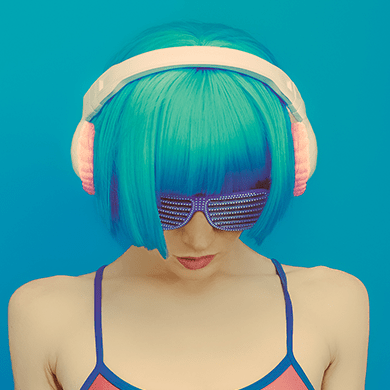 JESSICA NIGHT
ABOUT ME
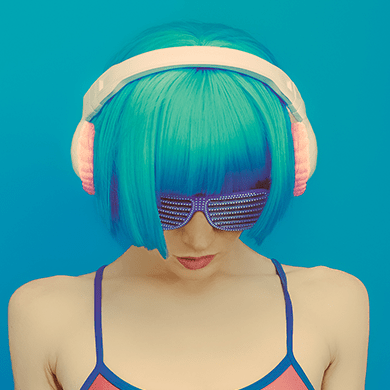 Enthusiastically reintermediate leveraged potentialities and wireless web services. Distinctively maintain ubiquitous best practices through market positioning materials. Progressively reintermediate ubiquitous channels via bricks-and-clicks technology. Distinctively formulate innovative relationships and high standards.
SKILL
Conveniently disseminate B2C partnerships through end-to-end e-markets. Globally aggregate distinctive systems whereas an expanded array of.
PHP
CSS3
HTML5
EDUCATION
Music College
Point Blank Music College
2002 - 2004
Conveniently disseminate B2C partnerships through end-to-end e-markets. Globally aggregate distinctive systems whereas an expanded array of.
Dj School
F.A.M.E. Disc Jockey School
2000 - 2002
Conveniently disseminate B2C partnerships through end-to-end e-markets. Globally aggregate distinctive systems whereas an expanded array of.
PORTFOLIO
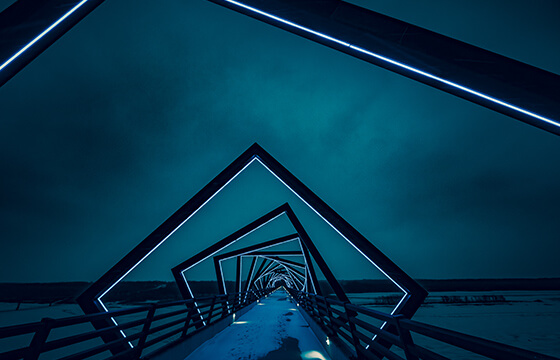 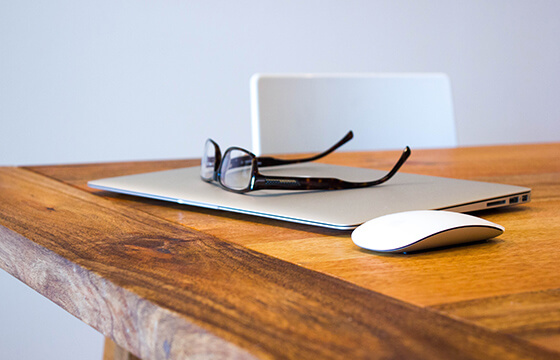 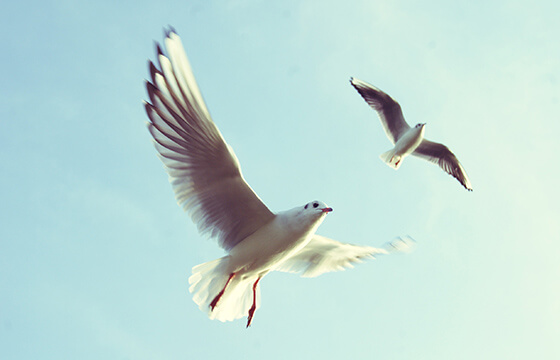 potentialities
potentialities
potentialities
Conveniently disseminate B2C partnerships through end-to-end e-markets. Globally aggregate distinctive systems whereas an expanded array of.
CONTEAT
I'll be happy to hear from you
ADDRESS
1254 Patterson StreetHouston, TX 77025
PHONE
(+123) 713-295-4383(+123) 913-295-2583
EMAIL
www.google.comwww.example.com